222. Cristo Sólo
Cristo sólo es nuestro anuncio,
Nuestra prédica Él será;
Siempre a Cristo ensalzaremos,
Cristo sólo se verá.

Coro:
Cristo sólo, Cristo siempre,
Nuestro todo en todo Él es;
Salva, santifica y sana,
Pronto viene Él otra vez.
2. Cristo sólo es quien no salva,
Nuestras culpas Él borró;
Su justicia nos ha dado,
Con su sangre nos limpió.

Coro:
Cristo sólo, Cristo siempre,
Nuestro todo en todo Él es;
Salva, santifica y sana,
Pronto viene Él otra vez.
3. Cristo sólo santifica;
Él embarga nuestro ser
Con su amor, fe, paz, pureza,
Y la fuerza de vencer.

Coro:
Cristo sólo, Cristo siempre,
Nuestro todo en todo Él es;
Salva, santifica y sana,
Pronto viene Él otra vez.
4. Cristo sólo es quien nos sana,
Nuestros males Él llevó;
Y la plenitud de vida
En la cruz por nos compró.

Coro:
Cristo sólo, Cristo siempre,
Nuestro todo en todo Él es;
Salva, santifica y sana,
Pronto viene Él otra vez.
5. Jesucristo pronto viene,
Y a los suyos llevará;
Por los siglos sempiternos
Con su pueblo reinará.

Coro:
Cristo sólo, Cristo siempre,
Nuestro todo en todo Él es;
Salva, santifica y sana,
Pronto viene Él otra vez.
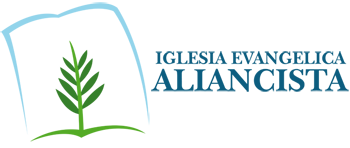